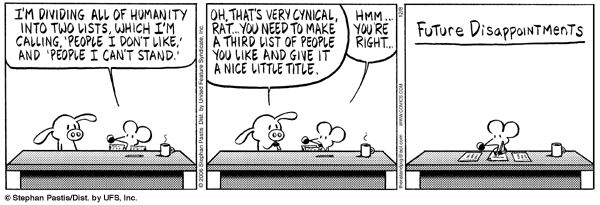 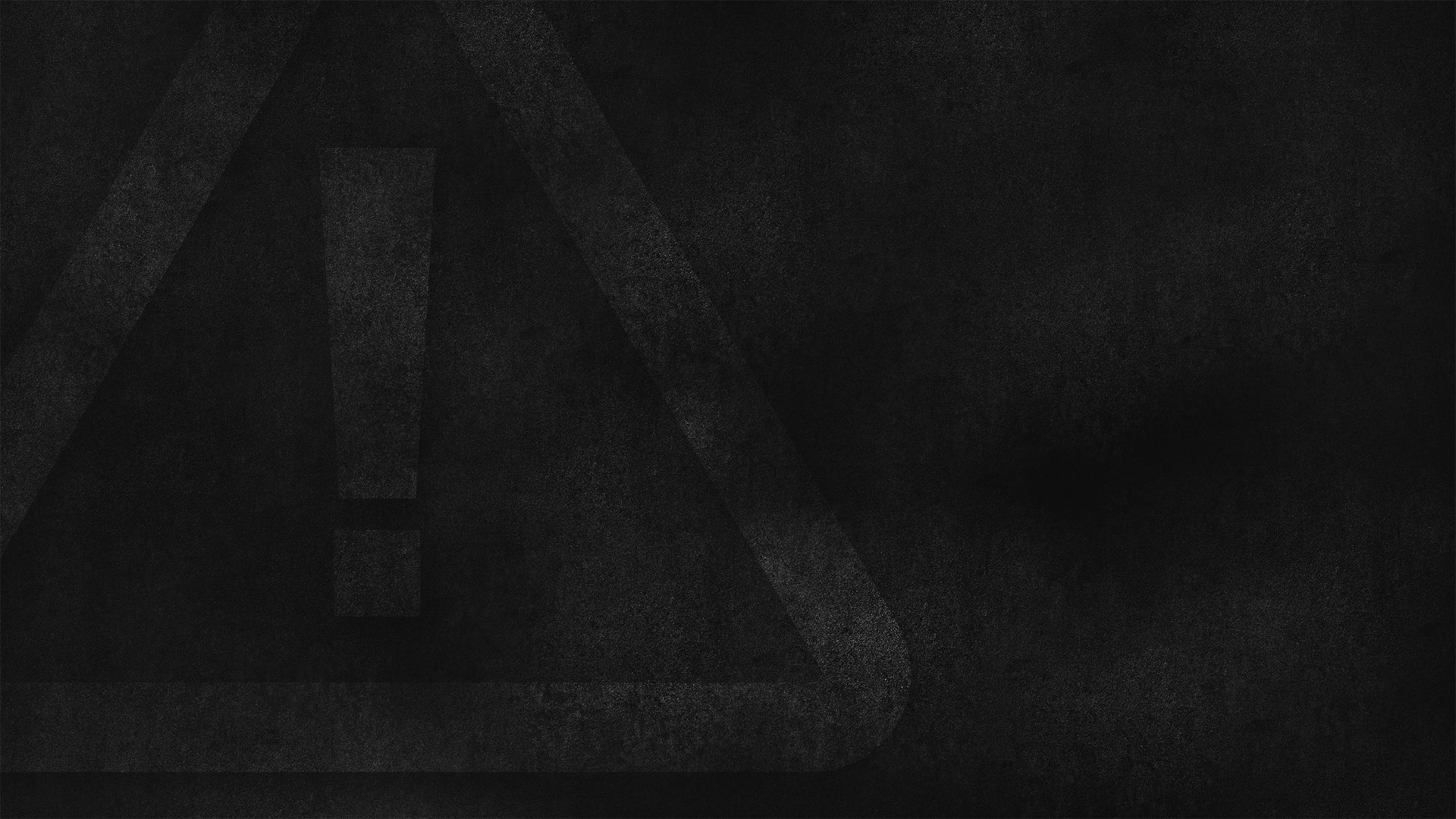 Protecting our Children from Hidden Dangers
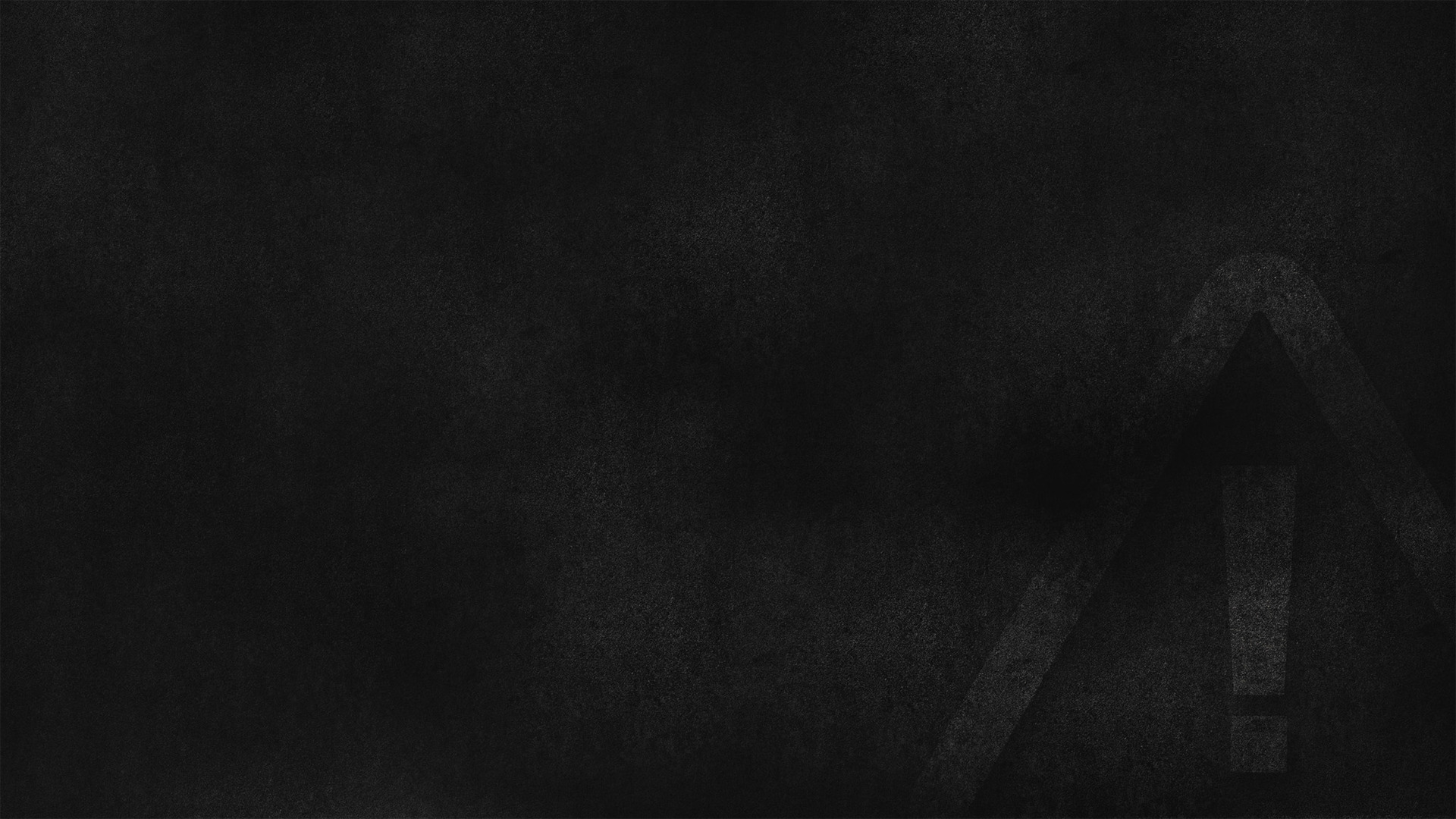 Cynicism will affect our physical well-being
Cynicism will affect our relationships
Cynicism will affect our self-image
Cynicism will affect our relationship with God
The Danger of Cynicism
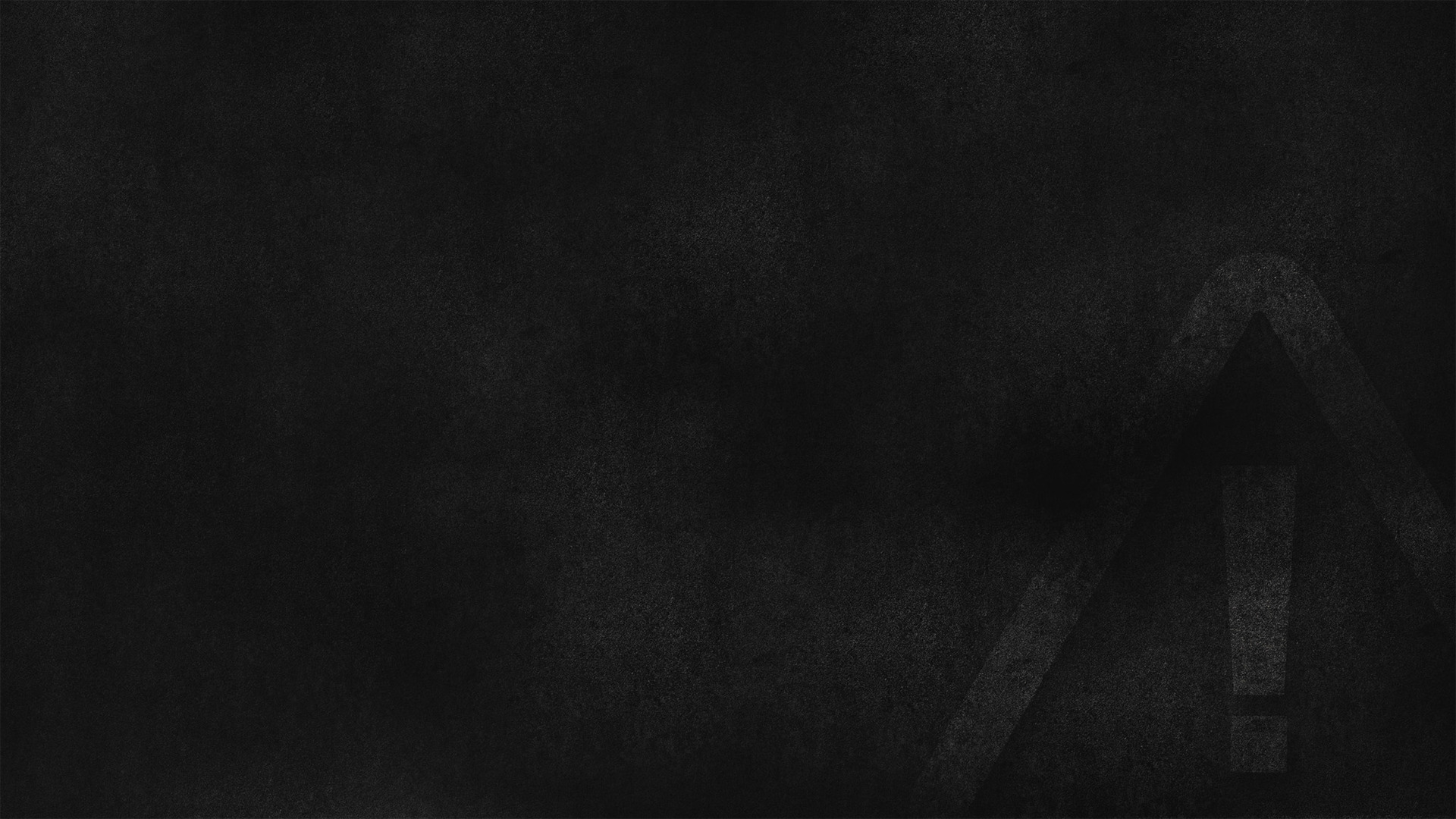 Model truth & faithfulness (Titus 1.2; Matthew 5.37)
Bless and do not curse (Romans 12.14)
Learn to hope (Romans 5.2; 1Corinthians 13.7)
The Cure for Cynicism